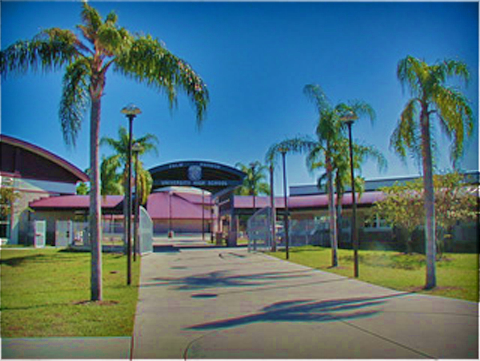 Class of 2025Seminar
UNIVERSITY COUNSELORS
Jeannine Miller:  A-C
Amanda Madej: D-M
Tim Papp:  N-Z
ACADEMICS/RESPONSIBILITY
YOUR  FUTURE  IS  NOW
BE  INFORMED

Our Primary Goal 
For You Today
GRADUATION REQUIREMENTSCLASSOF 2025
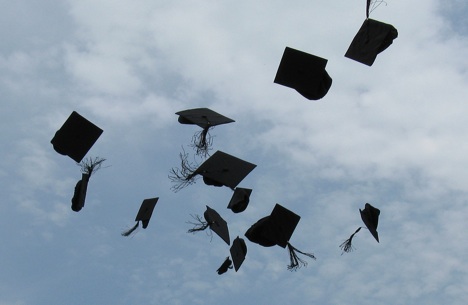 CORE GRADUATION REQUIRMENTS24 credits/2.0 unweighted G.P.A.
ELA/END OF COURSEASSESSMENTS
STUDENTS NEED TO BE AWARE THAT THESE TESTS ARE TIED TO STATE GRADUATION REQUIREMENTS AND ARE NECESSARY TO PASS IN ORDER TO EARN HIGH SCHOOL DIPLOMA

NOTE:
YOU WILL BE PLACED IN A STATE MANDATED ELECTIVE COURSE FOR SUPPORT IF YOU DO POORLY OR IF YOU FAIL TO TAKE THE TEST AT ALL.
ACADEMIC PROGRESS
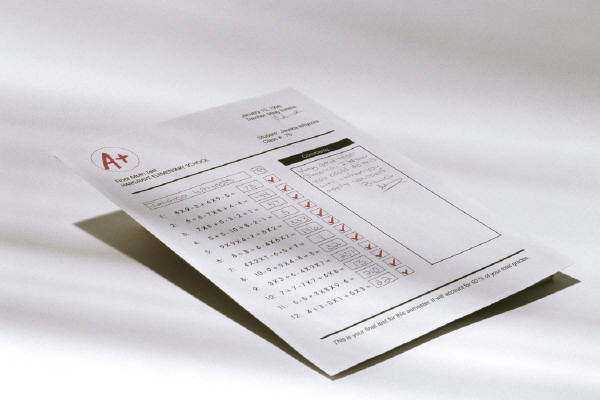 GRADING SYSTEM
1ST
2ND
FINAL
EXAM
FINAL
MYTH vs. FACT
As long as I just get by with doing as little as possible and pass all my
classes with a “D,” I will be able to fulfill all my requirements to graduate.  -- MYTH

FACT:  It is not easy to simply raise a low GPA
SEE FOLLOWING SLIDE
Notice how difficult it is for student to improve GPA.  
This example is to illustrate how difficult it is, even for a relatively decent student who earns just one “D”, to get cumulative GPA above 3.0.
4 YEARS OF HIGH SCHOOL PROGRESSIONIT IS NOT EASY TO RAISE YOUR GPA
DEFINE YOUR ACADEMIC/PERSONAL OBJECTIVES


YOUR  academic objectives in your approach to school SHOULD consist of:
	
	**   Develop and maintain a disciplined homework/review/study schedule
	**   Continuously seek to grow as a student through :
 Improved Work Ethic
 Increased Effort
 Attention to Detail 

YOUR  personal objective, as related to both academic and personal growth, must focus on the following while in your high school years:

	**  Become Increasingly More RESPONSIBLE
	**  Learn to ADVOCATE  for yourself
	**  Learn how to MANAGE and overcome difficult situations
	**  Develop a sense of ACCOUNTABILITY for both the good and bad
ATTENDANCE POLICY
COLLEGE ACADEMIC EXPECTATION
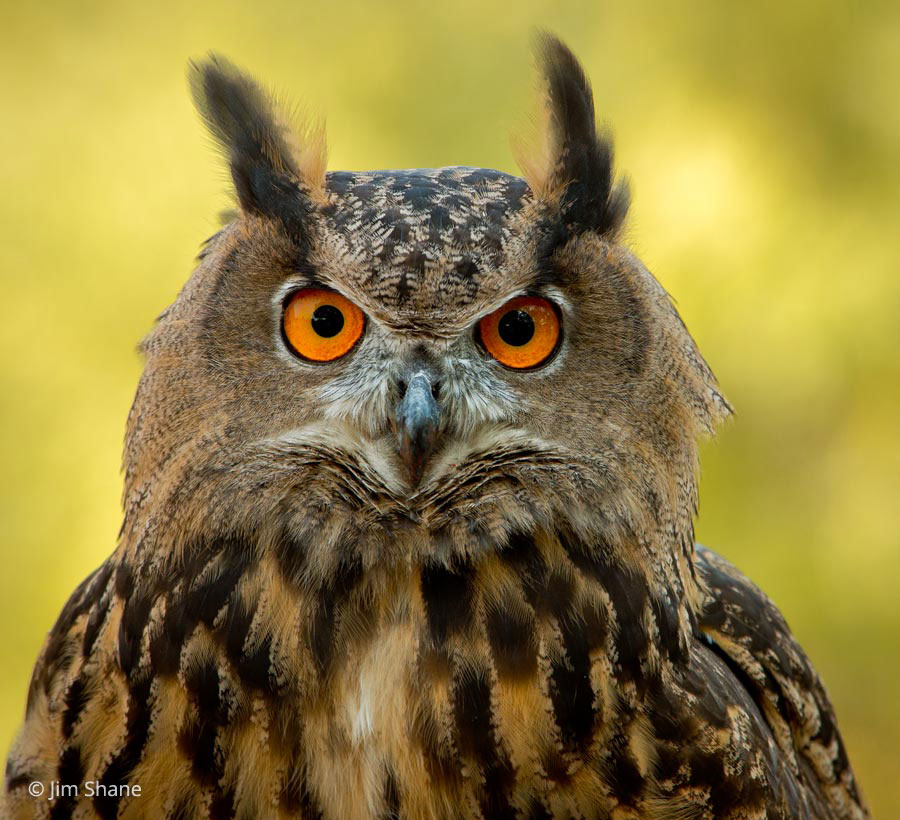 This Photo by Unknown Author is licensed under CC BY-SA-NC
COLLEGE/UNIVERSITYCRITERIA
Seeking Well-Rounded Student w/ Major Emphasis on the “Big Three”
Naviance
Naviance is a customizable planning portal for students and families including self-discovery assessments, goal-setting, college research tools, and career exploration resources.
On Naviance, you can take a career interest inventory, complete a resume, search for colleges and explore a variety of post-secondary options.
Introductory Naviance video:  https://www.screencast.com/t/tbcYt9eUkKg
Logging into Naviance
Log into Clever and select the Naviance icon. You can also type “Naviance” into the search bar.
Once you are in Naviance, scroll down to see your “Important To Dos and Tasks” and begin working on those. You can also click on “Planner” in the top tool bar and select “Tasks” to see what is required for you to work on.
Naviance Tasks
Transition to High School Survey
4 Year Plan Review
Understanding My Personality Type and How It Connects to My Post-Secondary options	
These tasks will provide a reminder of Naviance, its purpose, and how they will use it throughout the course of their high school career. Students will identify their thoughts and feelings about transitioning to high school.
BRIGHT FUTURES
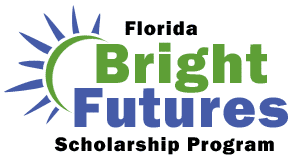 http://www.floridastudentfinancialaid.org/SSFAD/bf/
BRIGHT FUTURESSCHOLARSHIP
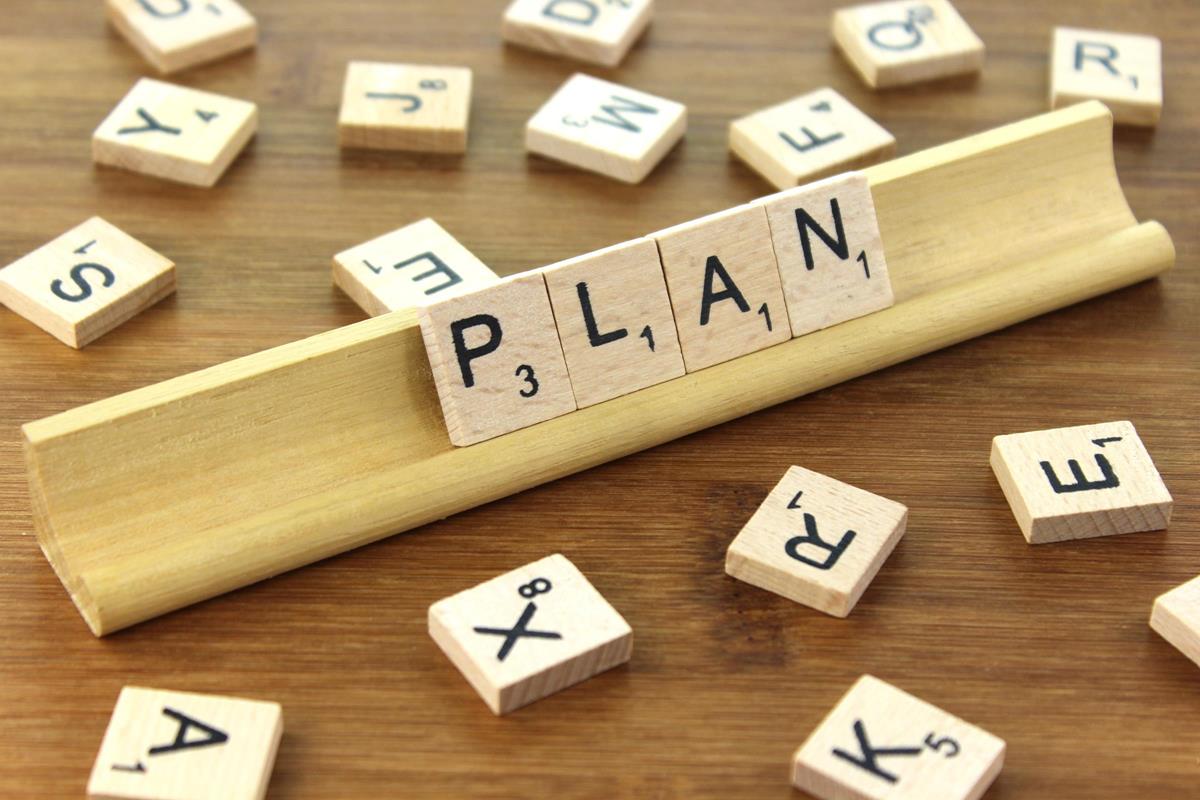 PLANNINGBeyond 9th grade
This Photo by Unknown Author is licensed under CC BY-SA
COLLEGE PROGRAMSFOR HIGH SCHOOL STUDENTS
LOOKING FORWARD TO 
JUNIOR/SENIOR 
YEAR








PLAN AHEAD/BECOME KNOWLEDGEABLE
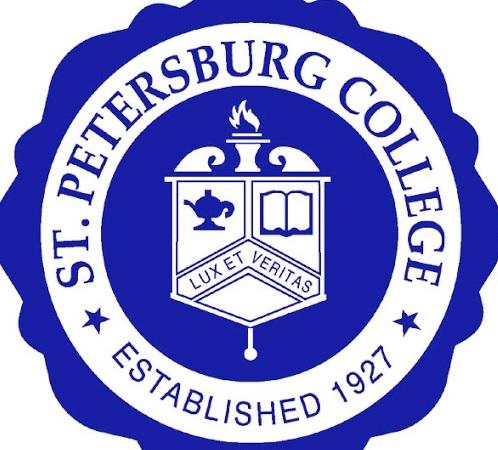 Dual Enrollment
Earn college credits for free!
St. Petersburg College offers college classes to qualified high school students in Pinellas County at no charge! These courses give students credits toward a high school diploma and a college degree. Courses are available on SPC campuses and some local high school campuses.

What's required to enroll
 3.0 unweighted cumulative GPA
Satisfactory scores on the College Placement Test (PERT) or SAT/ACT.
Obtain the signature of the high school principal on the Permission form	 Dual Campus Coursework form indicating the student is prepared for the dual enrollment experience.

TO RESEARCH FURTHER: 
https://www.spcollege.edu/future-students/admissions/high-school-programs
Early College Program
Earn college credits for free!

A unique partnership between St. Petersburg College and Pinellas County Schools  

The Early College Program offers college credit hours as well as high school credit  at no cost to highly motivated students in grade 11. Earn as many as 60+ credits towards a 4-year bachelor's degree through participation in the Early College Program.

Who is eligible?
Students entering grade 11 
What's required?
A 3.0 unweighted cumulative GPA or higher.
Satisfactory scores on the College Placement Test (CPT/PERT) or SAT/ACT.
Early Admissions
Start college early - for free!
St. Petersburg College offers early college admission to qualified high school students in Pinellas County at no charge! This program gives students credit toward a high school diploma and a college degree.
Earn as many as 30+ credits towards a 4-year bachelor's degree through participation in the Early Admission Program.


Who’s eligible?
Pinellas County students who have completed three years of high school with a minimum of 18 credits earned and who have achieved an acceptable score for college-level courses on the SAT, ACT, FCAT or SPC College Placement Test (including math). There is no cost for application, tuition or textbooks.
What’s required to enroll?
Student must:
See their guidance counselor to verify that they are eligible.
Spend their senior year as a full-time SPC student.
Have at least an unweighted cumulative GPA of 3.0 on a 4.0 scale (unweighted) for all high school work attempted.
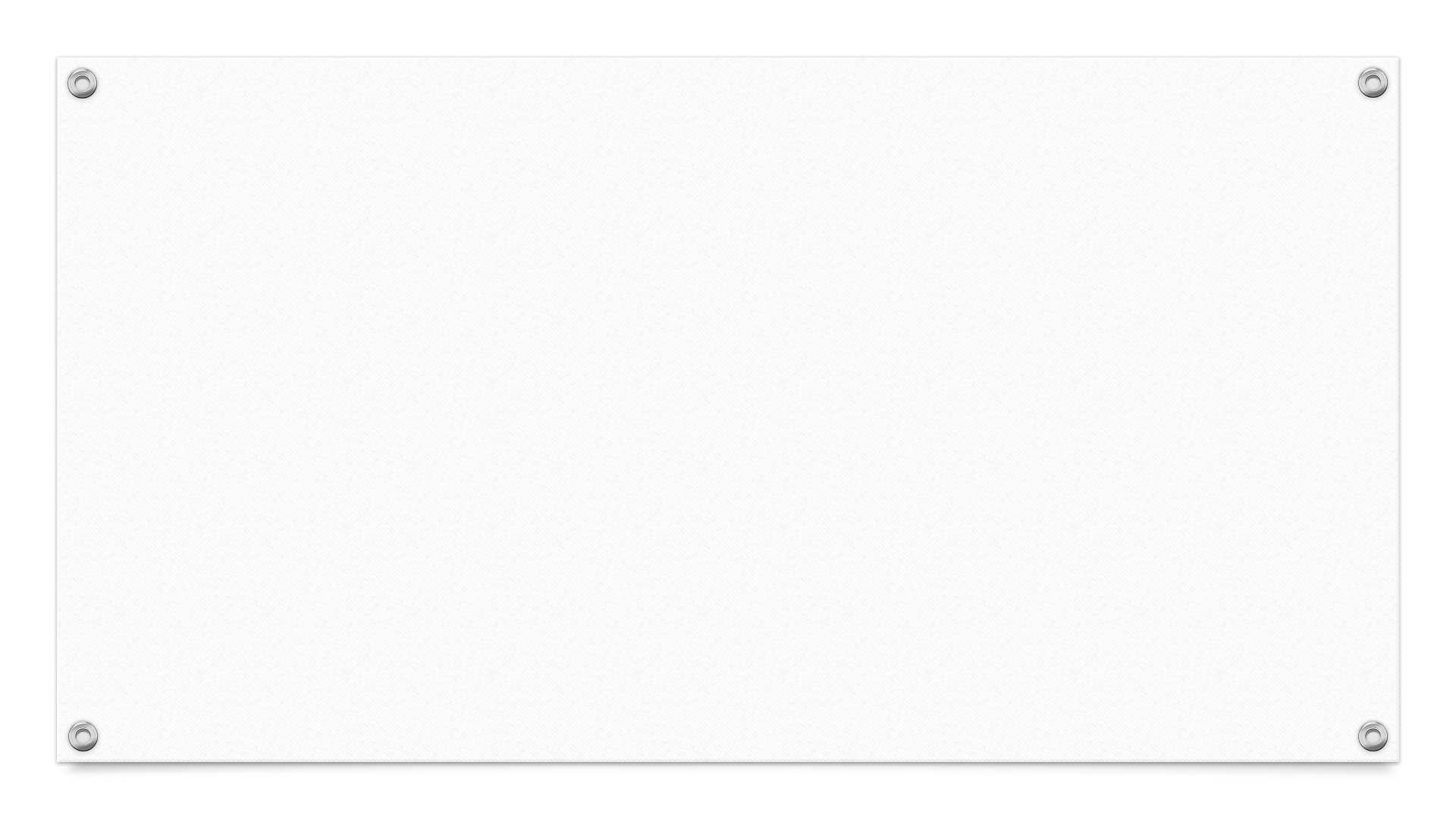 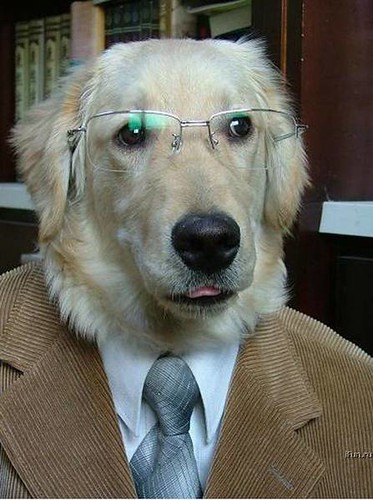 TUTORINGOPTIONS
This Photo by Unknown Author is licensed under CC BY
TUTORING RESOURCES SEEK HELP WHEN YOU NEED IT
If you need help or have a question, always start first with your teacher!!!


Could you benefit from additional help?  Take advantage of the FREE tutoring resources we have to offer!!!

Tuesday and Thursday 2:15-4:15
Math:  Alg 1  19-123; Geo/Alg 2  19-103; Trig/Precal/etc  19-113
Homework Help Line 
727 547 7223       	
Monday – Thursday 5:00pm-8:00pm


To seek referral for PAID Tutors, See Counselor
ACADEMIC ASSISTANCEOnline Resources
The Khan Academy
http://www.khanacademy.org/
Math Nation
https://www.mathnation.com/
Pinellas County Web Resources
https://www.pcsb.org/homeworkhelp
Pinellas Ecounselor
ecounselor@pcsb.org (M-F 4-9pm)
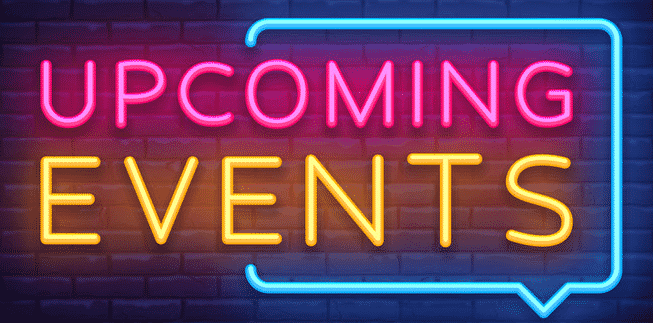 Freshman/Sophomore Parent Night
November 10th 5:30-6:30pm Virtually (TEAMS)